MATH 1311
Section 1.3
Functions Given by Graphs
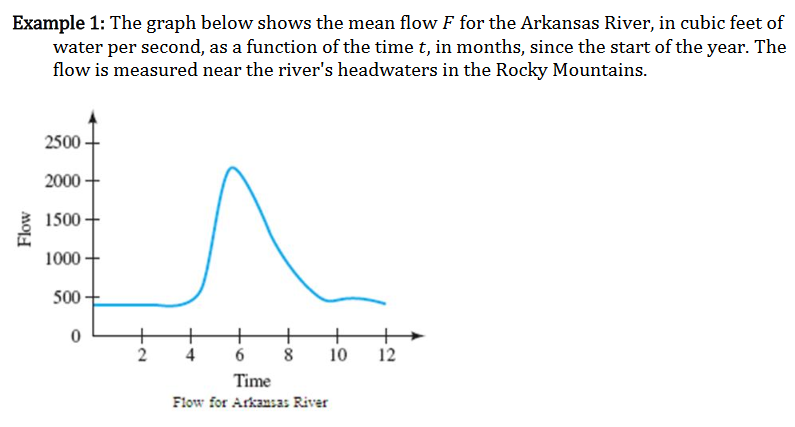 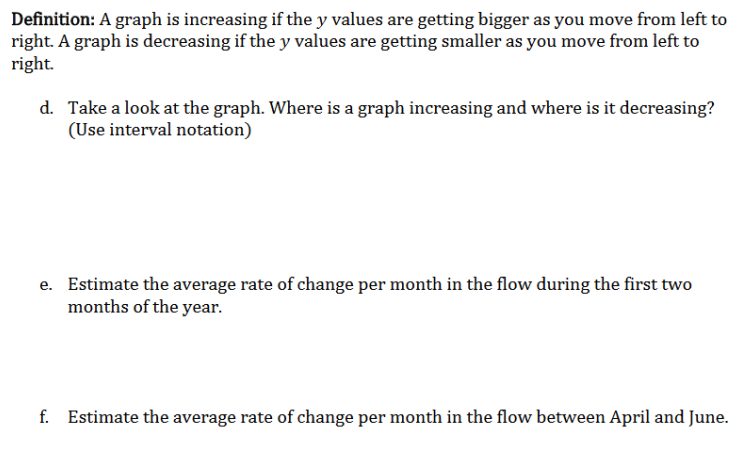 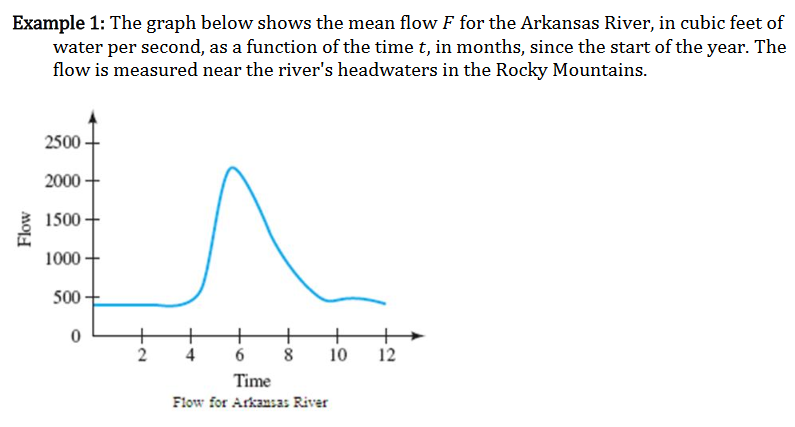 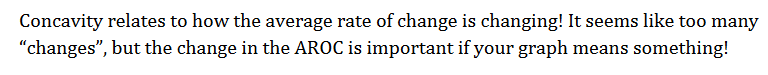 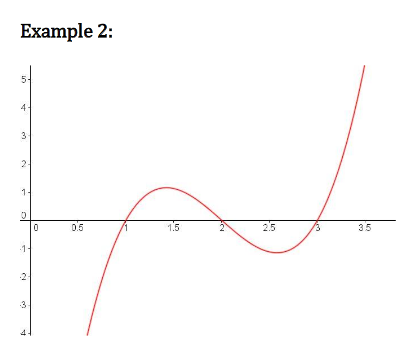 Popper #01:

Question 1: Interval where concave up?
	a. (0, 6)	b. (0, 5)&(7, 10.5) 
	c. (10, 12) d. (0,6)&(10,12)
Question 2: One interval where concave down?
	a. (5, 7)	b. (0, 5)&(10, 12) 
	c. (4, 10)  d. Never
Question 3: Point of Inflection?
	a. (6, 2100)  b. (4, 500)
	c. (2, 400)    d. (5, 1000)
Question 4: Second Point of Inflection?
	a. (12, 350)    b. (7, 1500)
	c. (9, 600)       d. (9.5, 400)
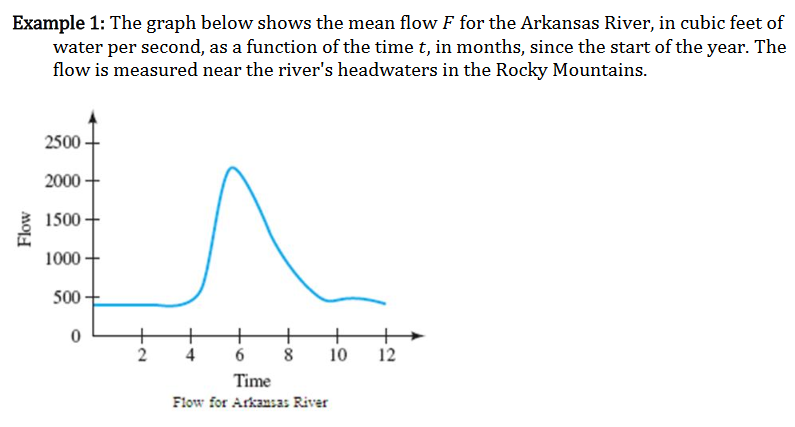 Consider the following graph:
Determine the intervals where the graph is:

increasing


decreasing


concave up 


d.   concave down
Consider the following graph:
Determine the following:

e.  where is a relative maximum?



f.  what is the relative maximum?



g.  where is the relative minimum?



what is the relative minimum?



i.    where is the point of inflection?
Consider the following graph:
j. What is the value of f(2)?


k. What is the value of f(6)?


What x-values correspond to f(x) = 30?


What x-values correspond to f(x) = 10?


Does the function have a limiting value?